Ton und Intonation in Mandarin: eine Einführung
Jonathan Harrington
Mit Dank an Sishi Liao, IPS.
Hauptquellen
alle pdf-Dateien vorhanden in: /vdata/Seminare/Prosody/lit
Chen, Y. & Xu, Y. (2006). Production of weak elements in speech – Evidence from F0 patterns of neutral tone in Standard Chinese. Phonetica, 63, 47-75. chen2014.phonetica.pdf
Chen, Y. & Gussenhoven, C. (2008). Emphasis and tonal implementation in Standard Chinese. Journal of Phonetics, 724-746. chen08.jop.pdf
Chen, Y. (2022). Tone and intonation.  In C. Huang, Y. Lin, I. Chen, & Y. Hsu (Eds.), The Cambridge Handbook of Chinese Linguistics. Cambridge University Press: Cambridge. (p. 336-260). chen2022.pdf
Peng, S-h., Chan, M., Tseng, C-y., Huang, T., Lee, O., and Beckman, M. (2005). Towards a pan-Mandarin system for prosodic transcription. In Sun-Ah Jun (ed.), Prosodic Typology: The Phonology of Intonation and Phrasing. Oxford University Press: Oxford. (p. 230-270). peng2005.pdf
Shih, C. & Kochanski, G. (2000). Chinese tone modeling with stem-ML. Proceedings of the International Conference on Spoken Language Processing, Volume 2, pages 67–70. shih2000.pdf
Speer, S., Shih, C-L., Slowiaczek, M. (1989). Prosodic structure in language understanding: evidence from tone sandhi in Mandarin. Language & Speech, 32, 337-354. speer89.ls.pdf
Tupper, P., Leung, K., Wang, Y., Jongman, A., and Sereno, J. (2020). Characterizing the distinctive acoustic cues of Mandarin tones. J. of the Acoustical Society of America, 147, 2570-2580. tupper2020.jasa.pdf
Yuan, J. & Chen, Y. (2014). 3rd tone sandhi in Standard Chinese: A corpus approach. Journal of Chinese Linguistics,  42, 218-236. yuan2014.jcl.pdf
Ton und Intonation in Mandarin
lexikalische Töne
der neutrale Ton
Ton-Sandhi
Fokus/Satzbetonung
Intonation und Grenztöne
Mandarin
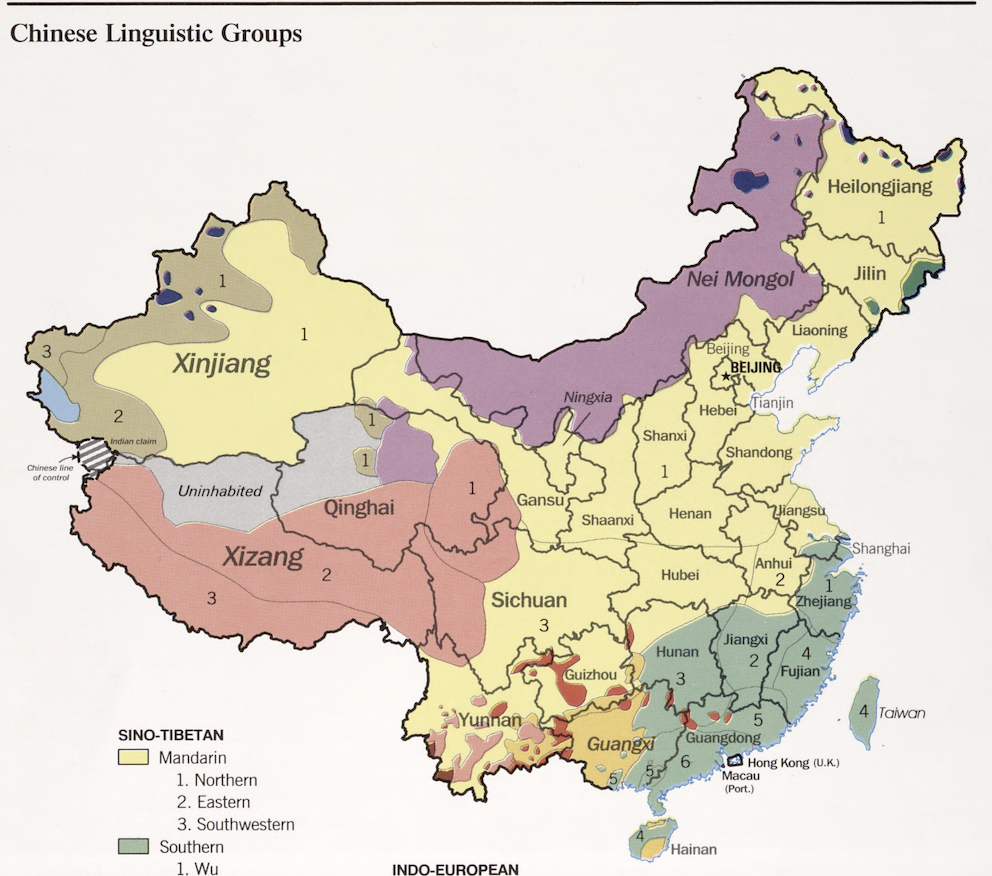 https://www.loc.gov/item/90686002/
Drei Standardvarietäten1:
Gúoyǔ (Taiwan)
Huáyǔ (Singapore)
Pǔtōnghuà (Festland)
Sehr starke regionale Variation in der Intonation innerhalb Pǔtōnghuà (aber ungenügend untersucht worden)
Heute: Beijing-Mandarin
(Beijinghua)
1. peng2005.pdf
1. Lexikalische Töne
T3: low or low fall-rise
peng2005.pdf
Lexikalische Töne
疤
拔
坝
靶
Narbe
Ziel
Staudamm
ziehen
bā
bá
bǎ
bà
4
1
3
2
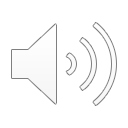 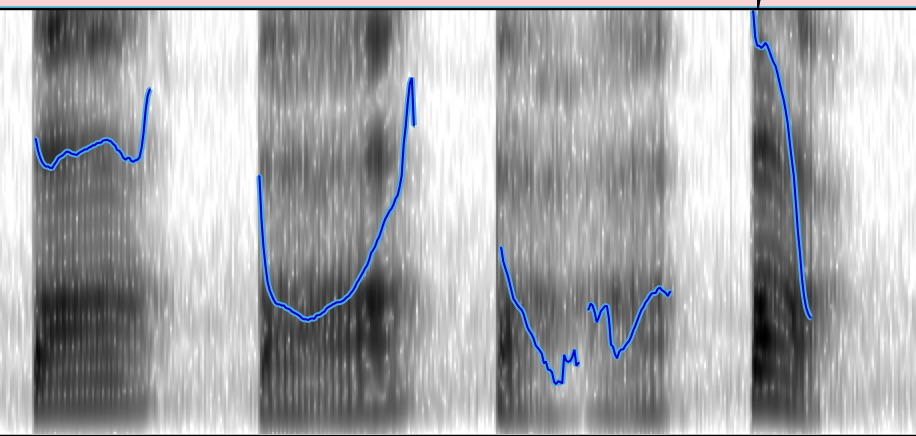 fallend
fallend-steigend
hoch
eben
hoch fallend
steigend
(gesprochen von Sishi Liao)
Lexikalische Töne
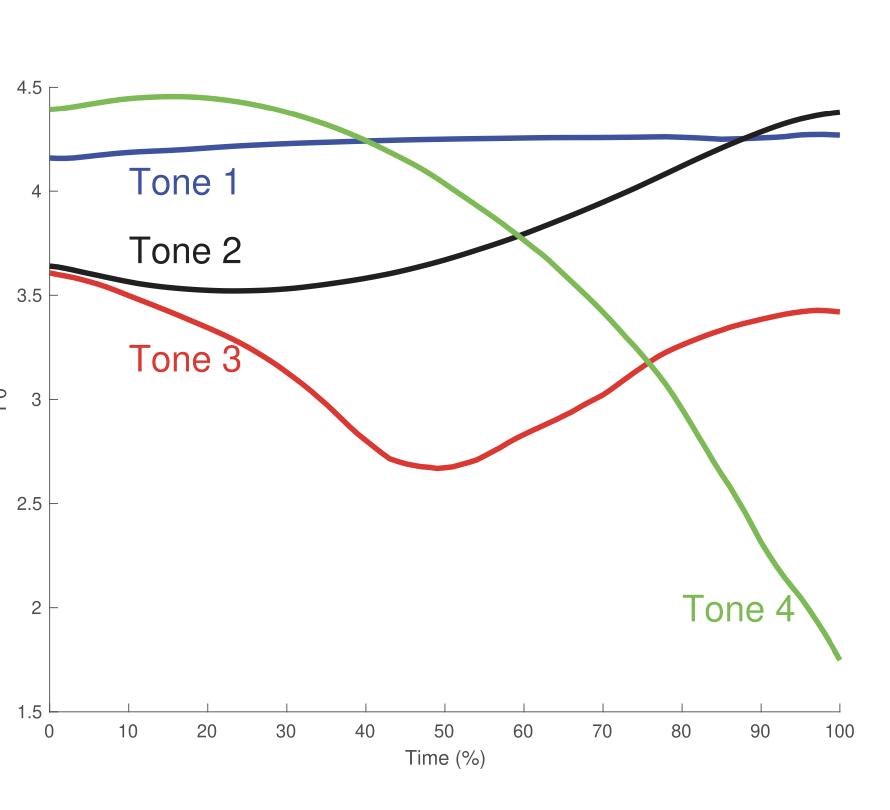 T3 ist oft fallend-steigend wenn phrasenfinal: shih2002.pdf
Aus tupper2020.jasa.pdf
Lexikalische Töne und Kontext
Töne beeinflussen sich gegenseitig: vor allem von links nach rechts
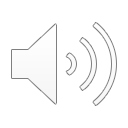 反应速度
反应
Reaktionsgeschwindigkeit
Reaktion
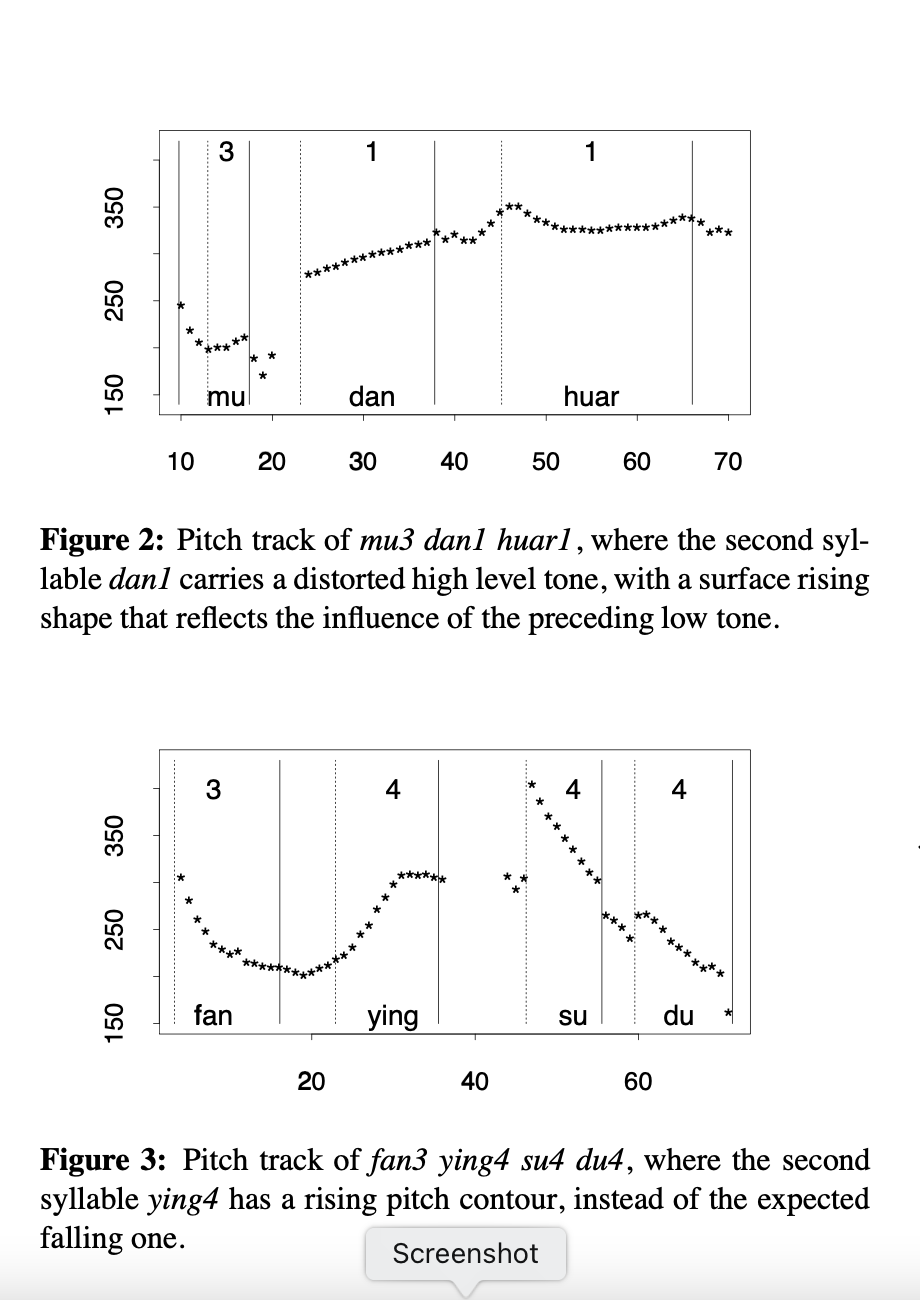 fǎn
3
yìng
4
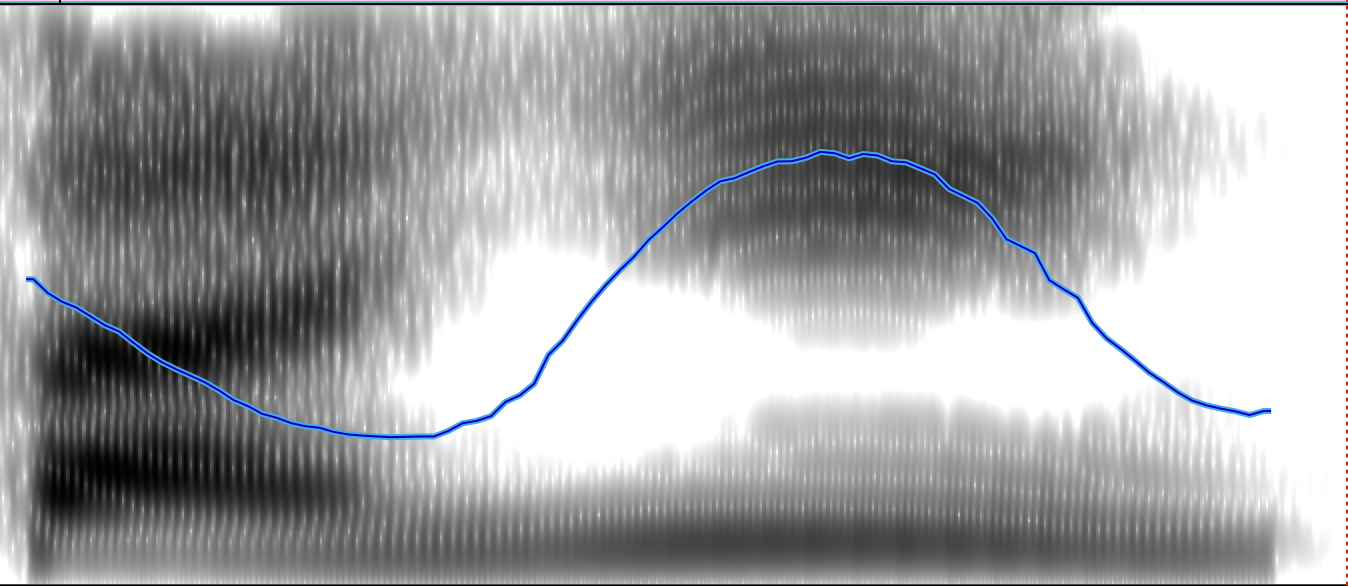 shih2002.pdf
Lexikalische Töne und Kontext
牡丹花儿
买卖旧车
Päonie
alte Autos kaufen und verkaufen
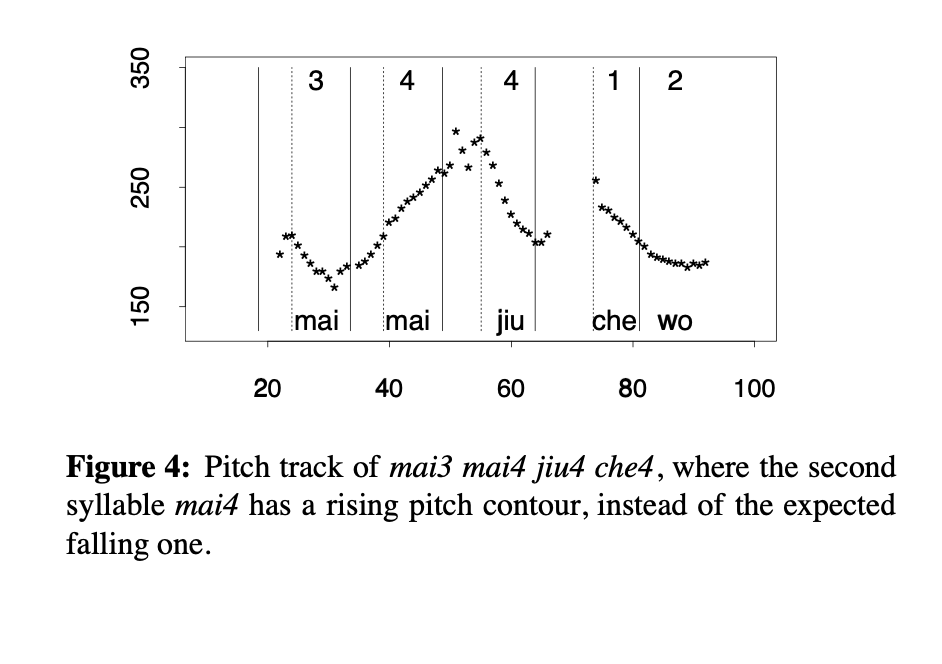 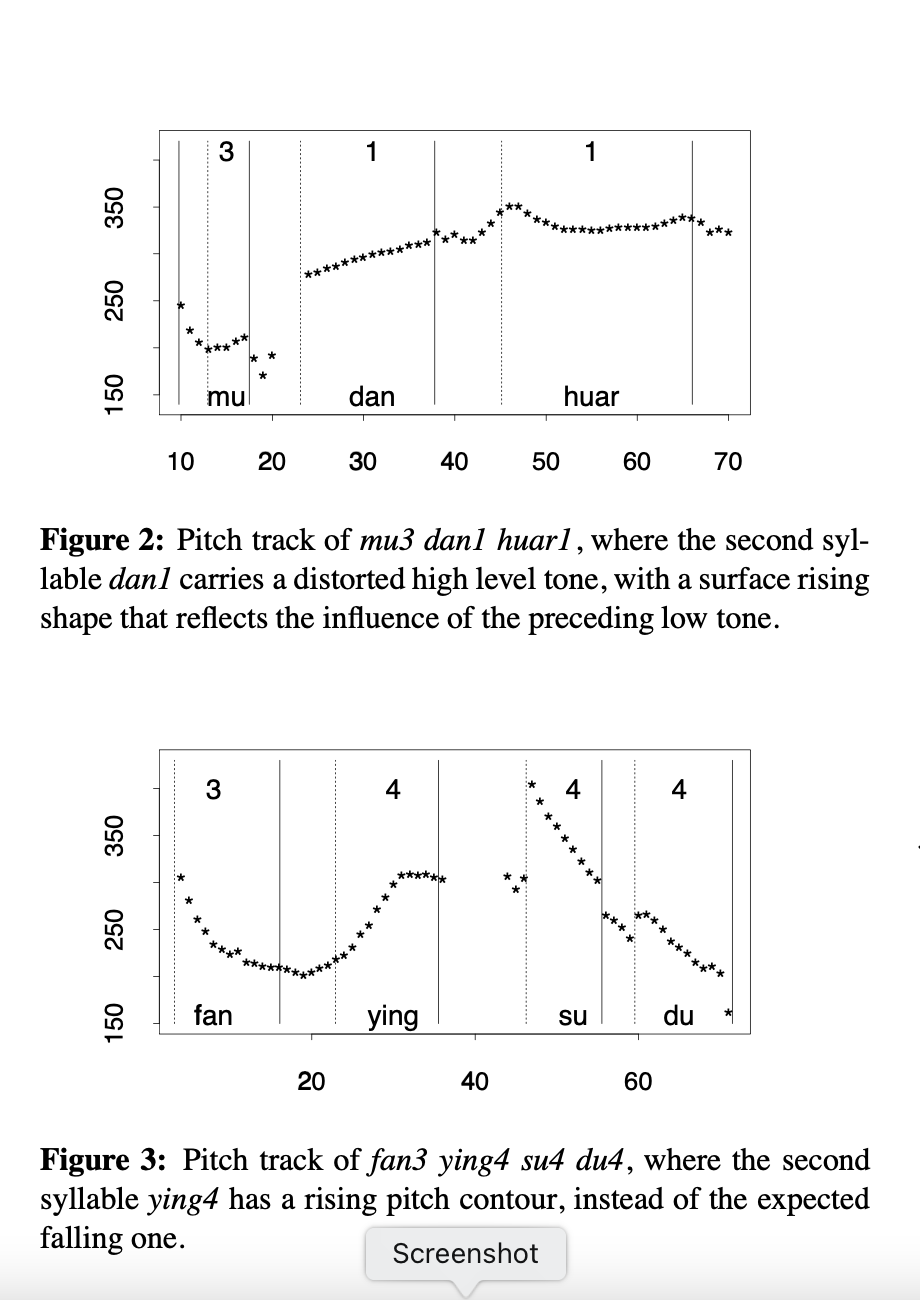 shih2000.pdf
Neutraler Ton
Nie initial, schwache Silbe
Einige nominalisierte Wörter
(a) làde 			辣的			scharf (Essen)

einige monomorphemische Wörter
(b) bōli			玻璃			Glas

Diminutive Ausdrücke	
(c) mèimei		妹妹			Schwesterchen

Verdoppelung
(d) xiángxiang	想想			sich etwas überlegen
chen2014.phonetica.pdf
Wirst Du üben?
Neutraler Ton
练             不    练
üben
nicht üben
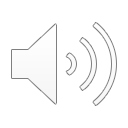 bu4lian4
lian4
ni3
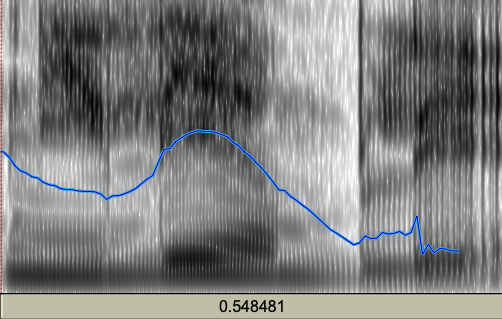 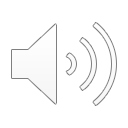 X nicht X?
tonlos
peng2005.pdf
Neutraler Ton, lexikalischer Betonung, Fuß
In manchen phonologischen Analysen wird ein neutraler Ton mit dem davor kommenden Ton in einem Stressfuß (mit lexikalischer Betonung stark-schwach) gruppiert.
玻璃 
Glas
Fuß
Silbe
schwach
stark
bō            li
peng2005.pdf
Neutraler Ton und f0 (Grundfrequenz)
Ein neutraler Ton:
- zeigt eine größere  Variabilität im Vergleich zu Silben mit Tönen
- wird hauptsächlich vom Ton der davor kommenden Silbe beeinflusst (Chao, 1968, Cheng, 1973)
Chao, Y. (1968). A Grammar of Spoken Chinese. University of California Press:  Berkeley.
Cheng, C. (1973) A Synchronic Phonology of Mandarin Chinese. Mouton: Paris.
弯了, Wānle (gebogen)
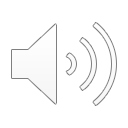 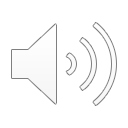 完了 Wánle (abgeschlossen)
Neutraler
Ton
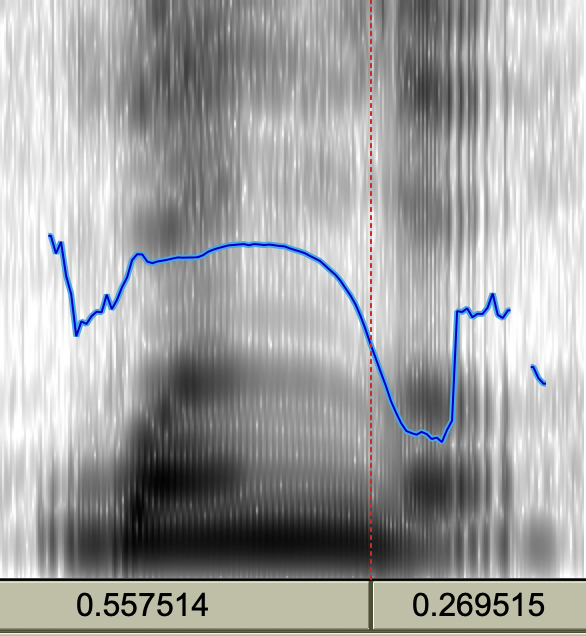 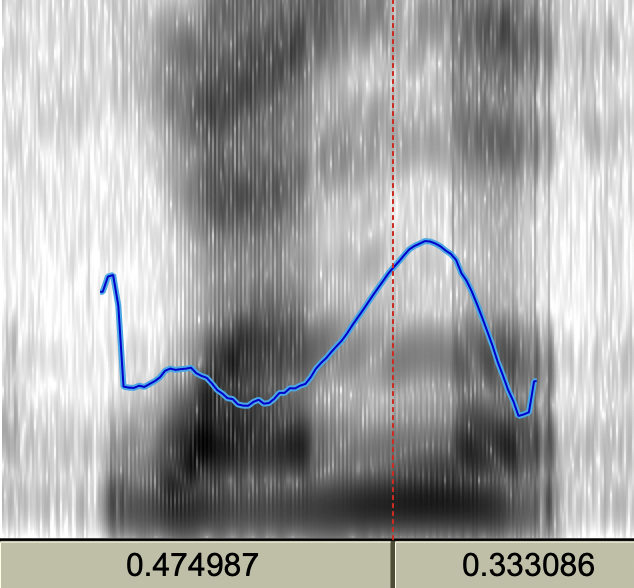 T2
T1
X
le
X: Knarrstimme
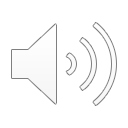 慢了 Mànle (langsam)
晚了Wǎnle (verspätet)
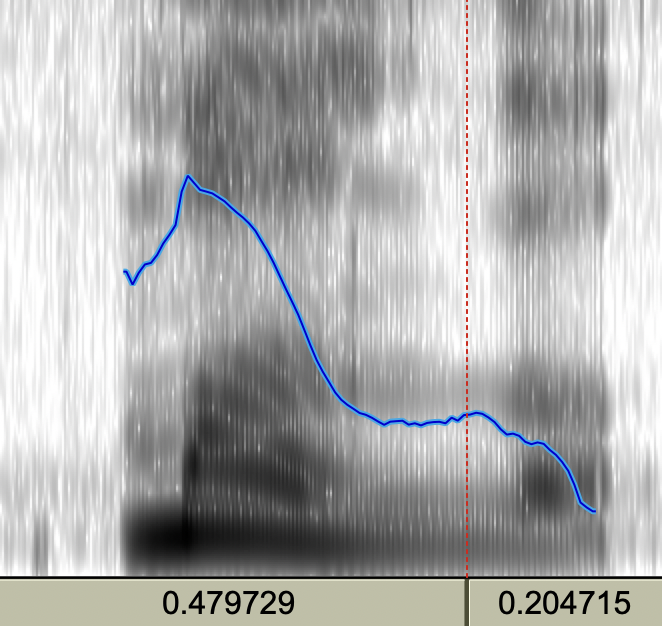 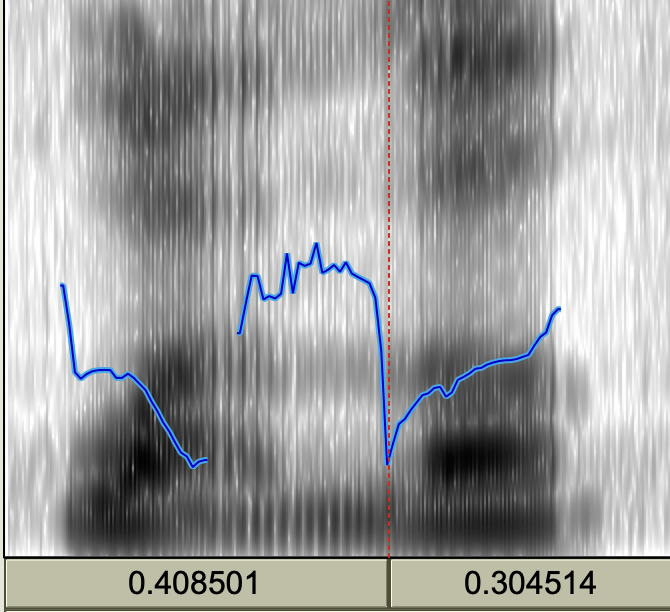 T4
T3
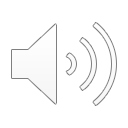 X
X
X
peng05.pdf
Neutraler Ton und empirische Analysen
Um festzustellen, ob der neutrale Ton doch einen Target hat, untersuchten Chen & Xu (2014) Sätze wie:
tā shuō mā (ma ma ma) màn/měi duō lē
nǎi
men
(nai
de)
chen2014.phonetica.pdf
他说妈妈慢/美多了。
chen06b.pdf
他说妈妈们慢/美多了。
Neutraler Ton: Ergebnisse
Ein neutraler Ton:
1.
wird vom davor kommenden Ton beeinflusst
hat einen Target
2.
3.
ist sehr variabel (Vergleich: links mit rechts)
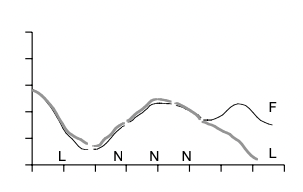 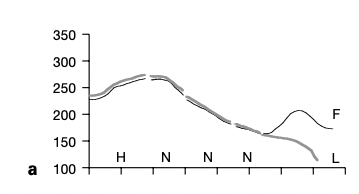 mā ma  ma ma
de
nai
men
nǎi
1.
màn
màn
2.
měi
měi
tā shuō nǎinaimende
chen2014.phonetica.pdf
Tone Sandhi
T3 (tief fallend—steigend)
T2 (steigend)
dǔ (赌, wetten)
dú  (读, lesen)
T3 → T2 vor  T3
Neutralisierung
读九天
dú jiǔtiān
lesen neun Tage lang
赌九天
 dú jiǔtiān
wetten neun Tage lang
Tone sandhi
dǔ   jiǔ  tiān →
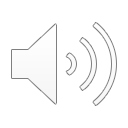 dú   jiǔ  tiān
dú
dǔ
dú jiǔ  tiān
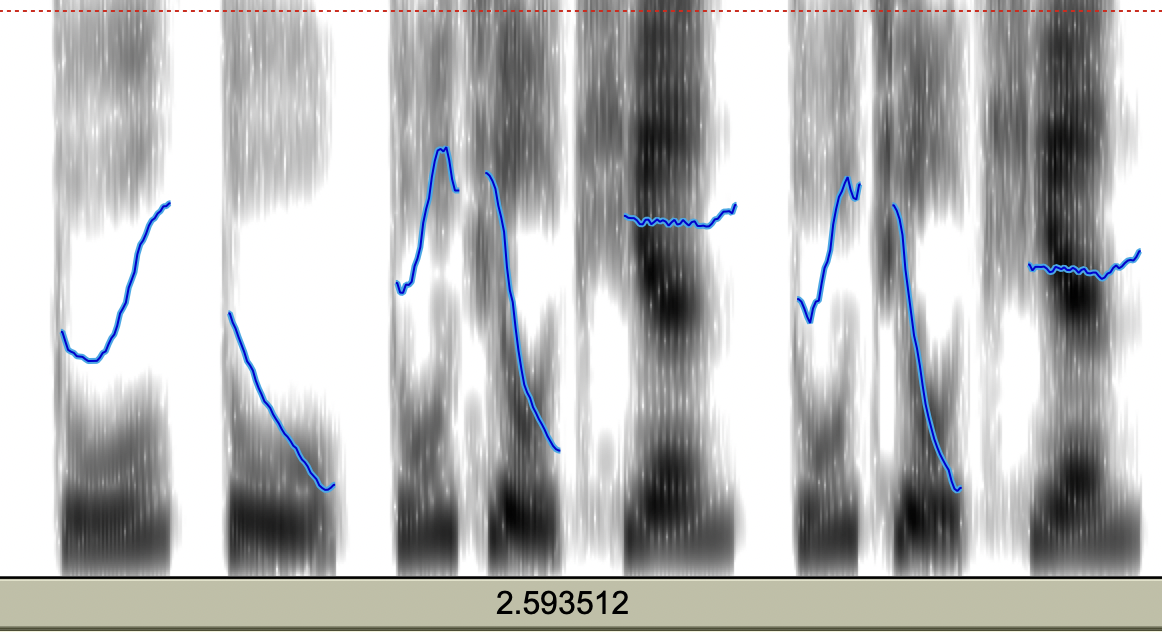 wetten
lesen
(Stimme von Google Translate)
Tone sandhi: Einfluss von Syntax oder Prosodie?
Syntax: z.B. (Cheng, 1970)
Speer et al (1989) analysierten Sätze nur mit T3 Wörtern
Lao Li kauft einen kleinen Schreibstift
Ergebnisse
老  李  买 小笔
T3 → T2
T3 T3 T3 T3 T3
nicht immer [innerhalb größerer syntaktischer Einheiten]
[Lǎo lǐ]NP [mǎi xiǎo bǐ]VP
T2 T2 T3     T2 T3
öfters (innerhalb prosodischer Phrasen)
(Lǎo lǐ mǎi) (xiǎo bǐ)
Cheng, C. (1970).  In J. Sadock and A. Vanek (eds.) Edmonton.  Linguistic Research. (p 39-59)
speer89.ls.pdf
Tone Sandhi
Yuan & Chen (2014) untersuchtenTone Sandhi in der Spontansprache.
Vergleiche zwischen Reihenfolgen von 
				 T2 + T3 und T3 + T3 Reihenfolgen
Gibt es hier Unterschiede?
Analyse von f0-Anstieg
f0
Dauer
yuan2014.jcl.pdf
Tone Sandhi und inkomplette Neutralisierung
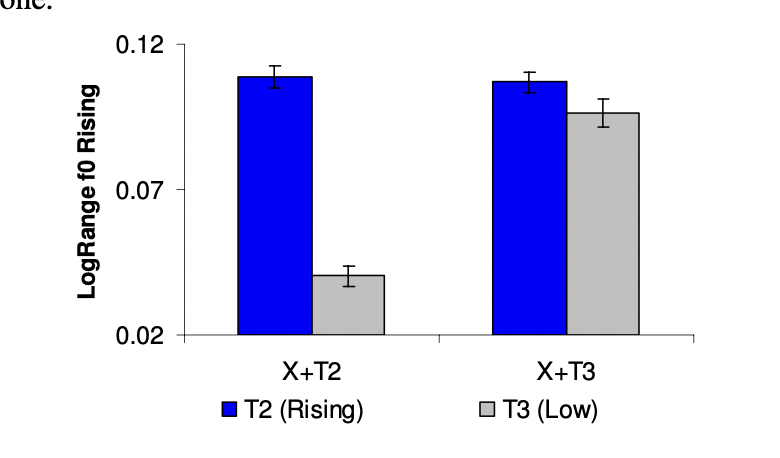 Der aus T3-Sandhi stammende T2-Ton hat einen kleineren Anstieg als der lexikalische T2-Ton (also eine inkomplette Neutralisierung).
f0-Anstieg
T3+T3 →
T2+T3
T2+T3
yuan2014.jcl.pdf
Fokus und Satzakzent
魏立卖腊肉
Wèi lì mài làròu
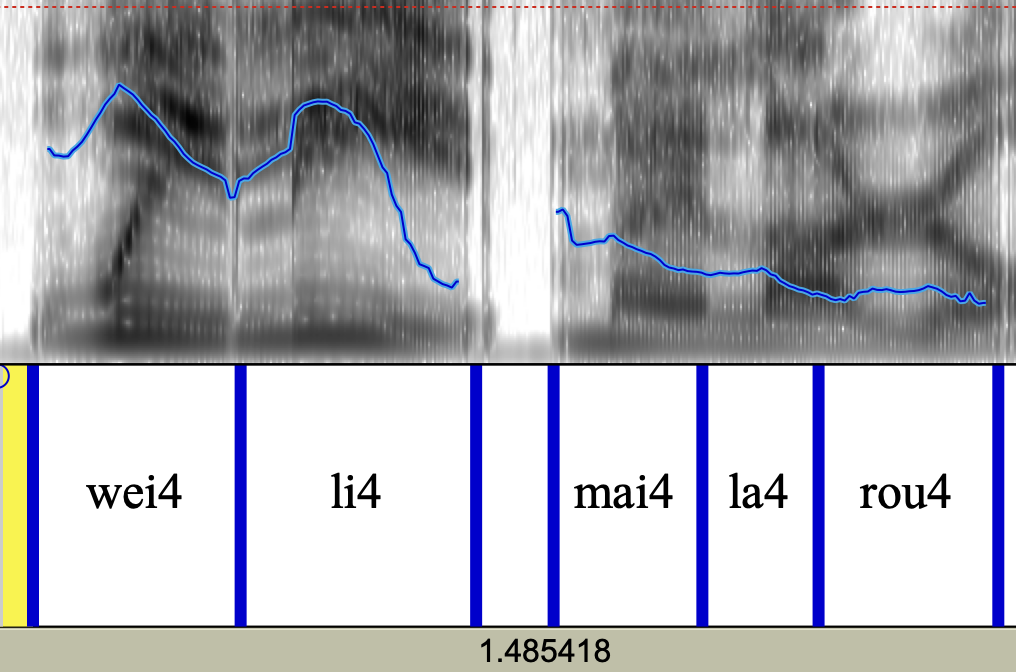 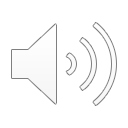 Breiter Fokus
Was gibt's neues in der Stadt?
Wei Li verkauft den Speck
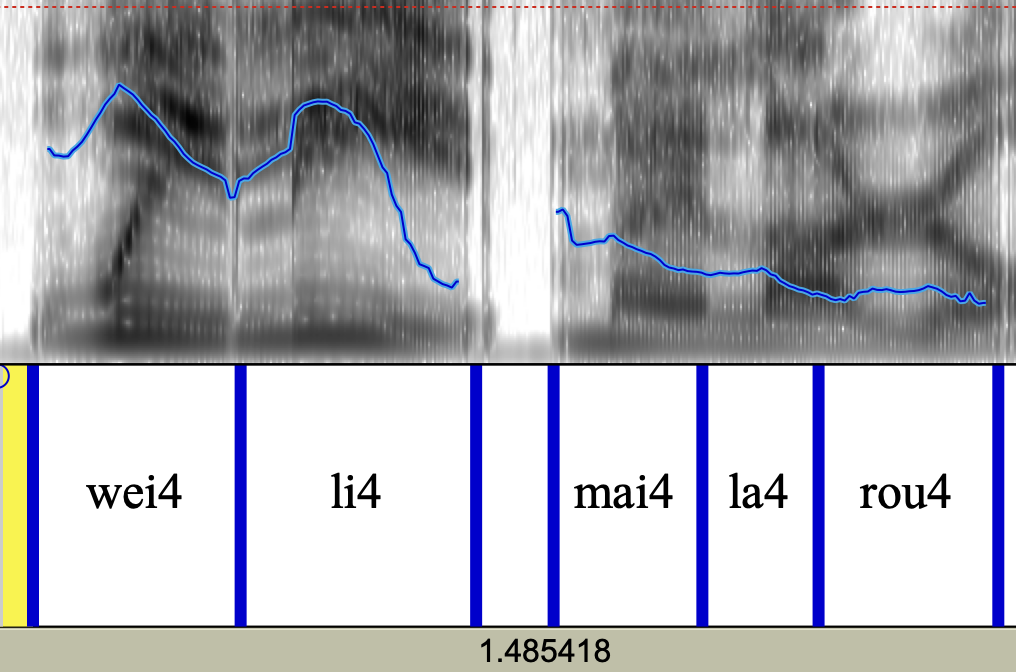 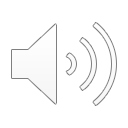 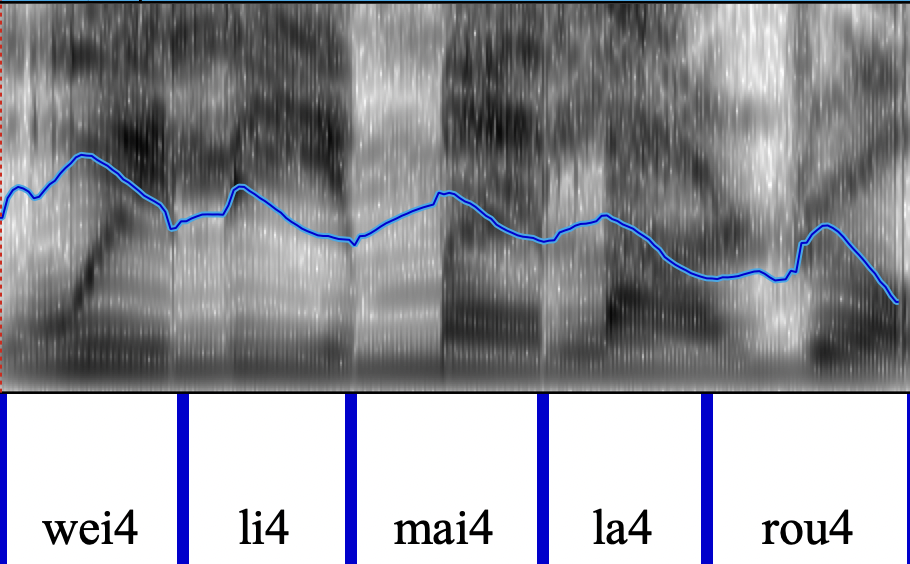 Enger Fokus
Pause
f0-Senkung
WER verkauft den Speck?WEI LI verkauft den Speck
Tonale Verdeutlichung
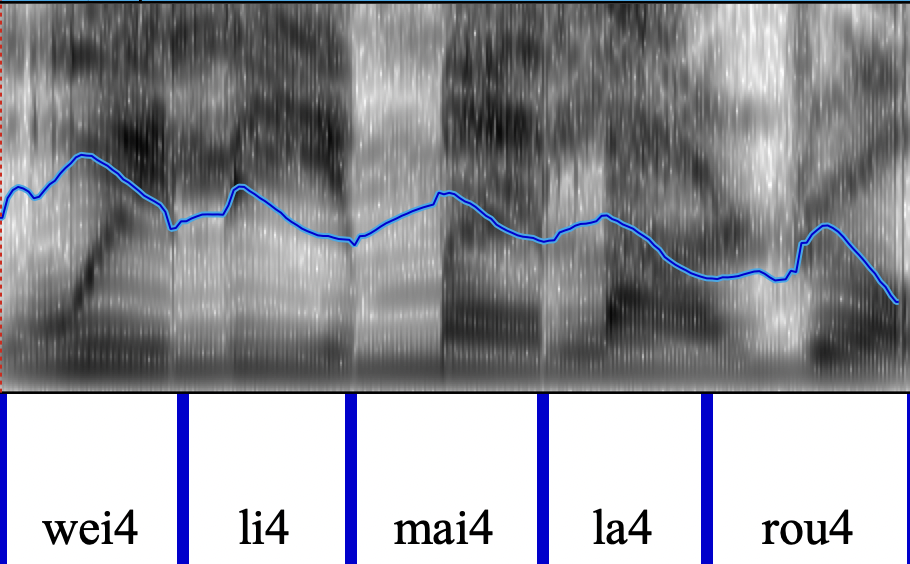 peng2005.pdf
Fokus und Emphase
Chen & Gussenhoven (2008)
chen08.jop.pdf
Experimentleiter: Bitte sagen Sie:
周斌说，说'喵'难很多
Zhōubīn shuō, shuō miāo nán hěnduō
Zhoubin sagt, es ist schwieriger Miao zu sagen
Normal
Danke. Ich habe folgendes verstanden.
Target = miāo, 
mā, mà, má, mǎ
周斌说，说'打'难很多
Zhōubīn shuō, shuō dǎ nán hěnduō
Zhoubin sagt, es ist schwieriger Da zu sagen
Stimmt das? Wenn nicht, bitte wiederholen.
周斌说，说'喵'难很多
Zhōubīn shuō, shuō miāo nán hěnduō
Zhoubin sagt, es ist schwieriger Miao zu sagen
+ Emphase
++ EMPHASE
Fokus und Emphase
nach 'xiě'
nach 'shuō'
Ton 4: mà
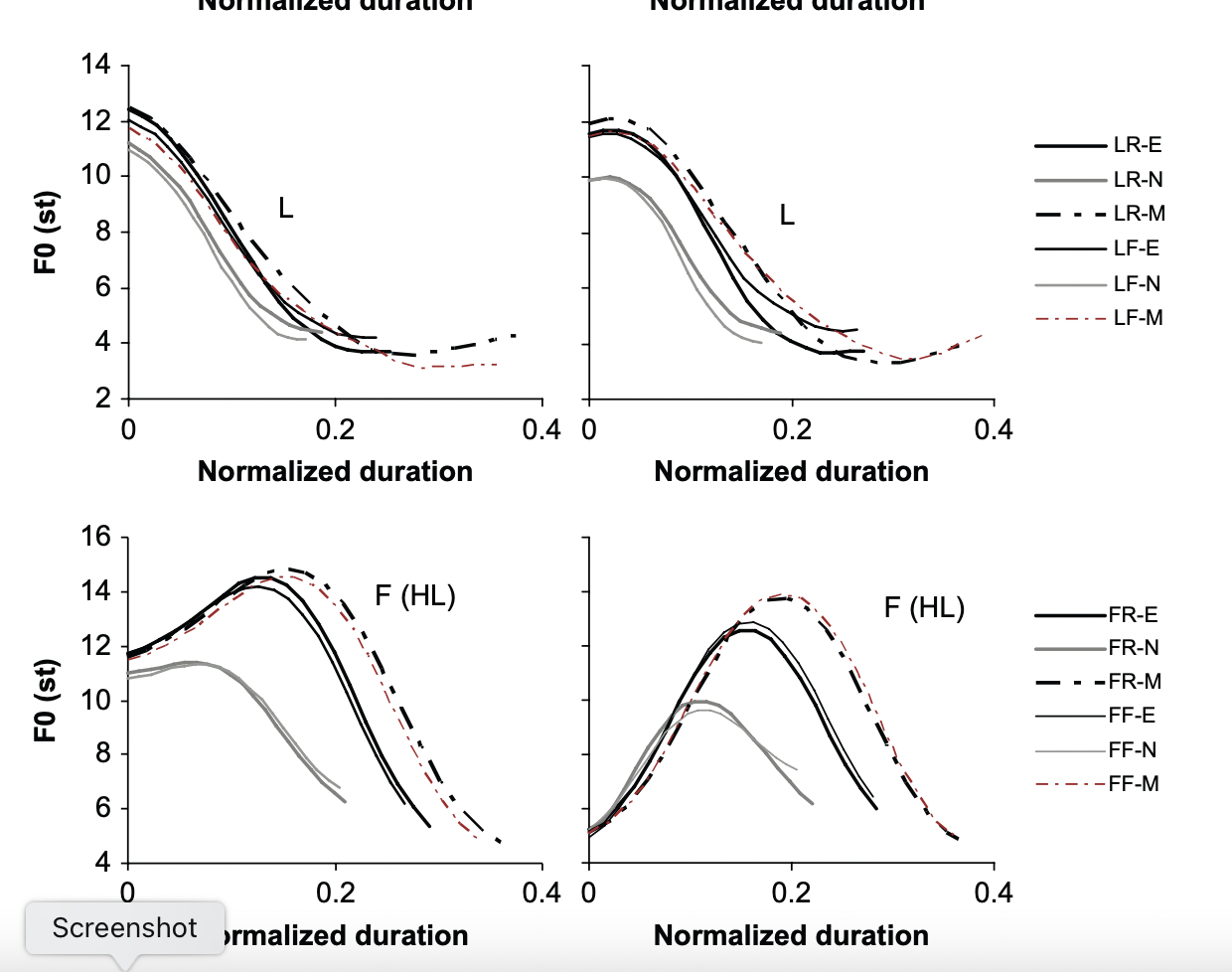 Normal
f0
+Emphase
Ton 3: mǎ
++Emphase
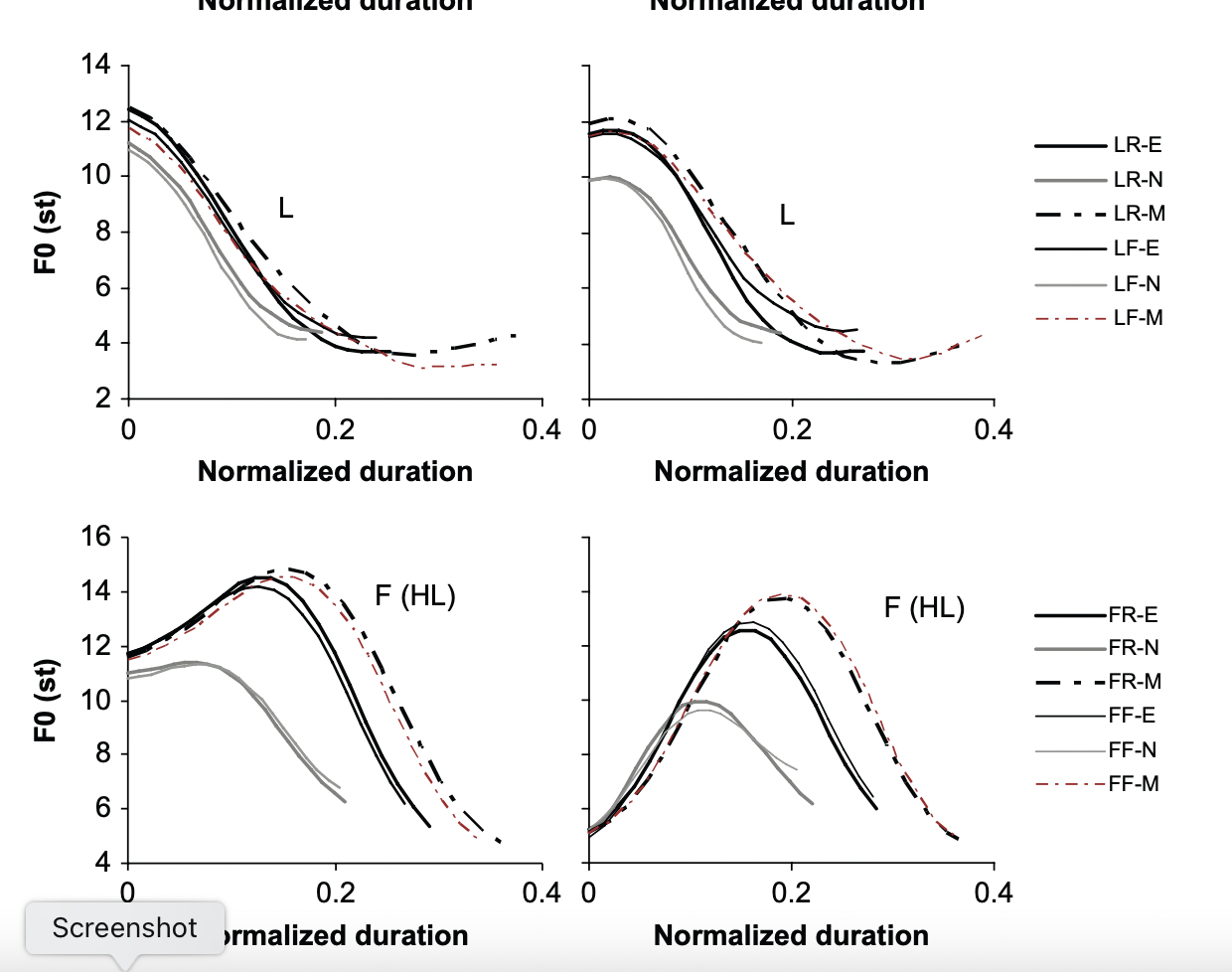 f0
Dauer
chen08.jop.pdf
Fokus und Emphase: Dauer
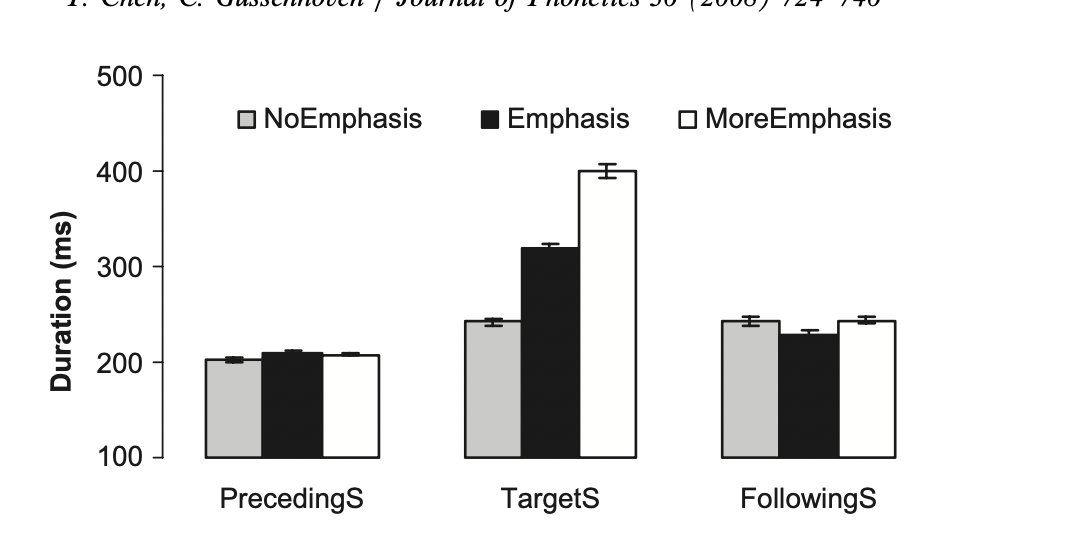 Normal
+Emphase
++Emphase
Target:
miāo, mā,
mà, má, mǎ
Silbe danach
Silbe davor
chen08.jop.pdf
Aussagen, Fragen, Grenztöne
Fragen im Vergleich zu  Aussagen:
- Die Konturen der 4 lexikalischen Töne bleiben ähnlich aber T4 fällt nicht so tief, T1 beginnt höher (Chen, 20221)
- f0 in der gesamten Phrase kann angehoben werden (Peng et al, 2005)
- Manchmal kann es einen finalen Anstieg geben: eventuell einen
H% Grenzton (Peng et al, 2005)
1. chen2022.pdf
Aussagen, Fragen, Grenztöne
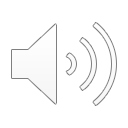 魏立卖腊肉
Wèi lì mài làròu
240 Hz
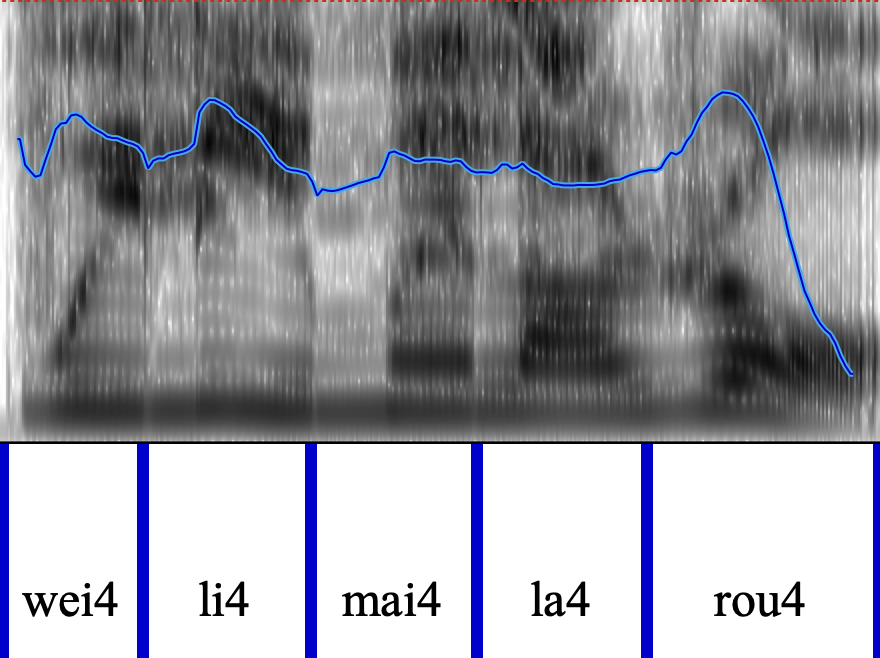 180 Hz
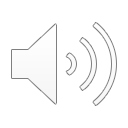 335 Hz
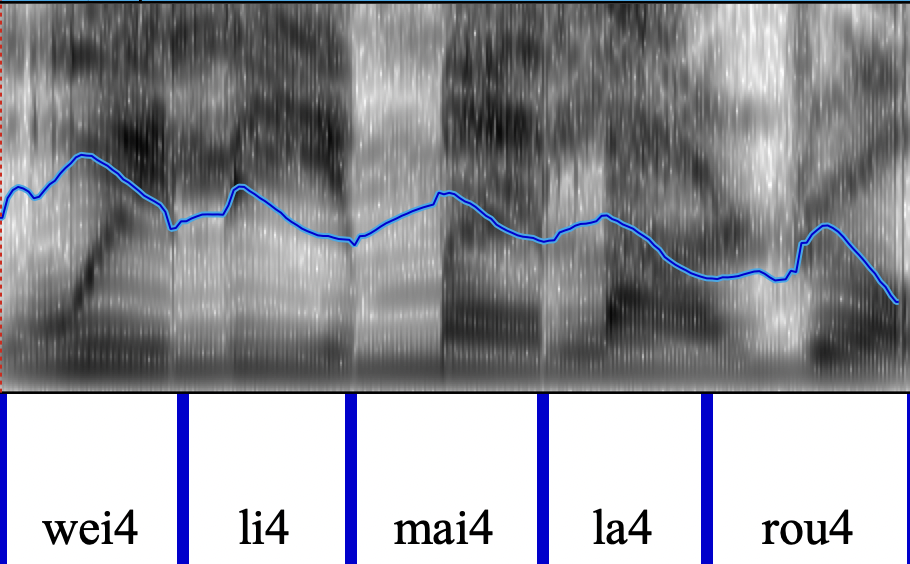 魏立卖腊肉  ?
Wèi lì mài làròu  ?
größere 
Spannweite
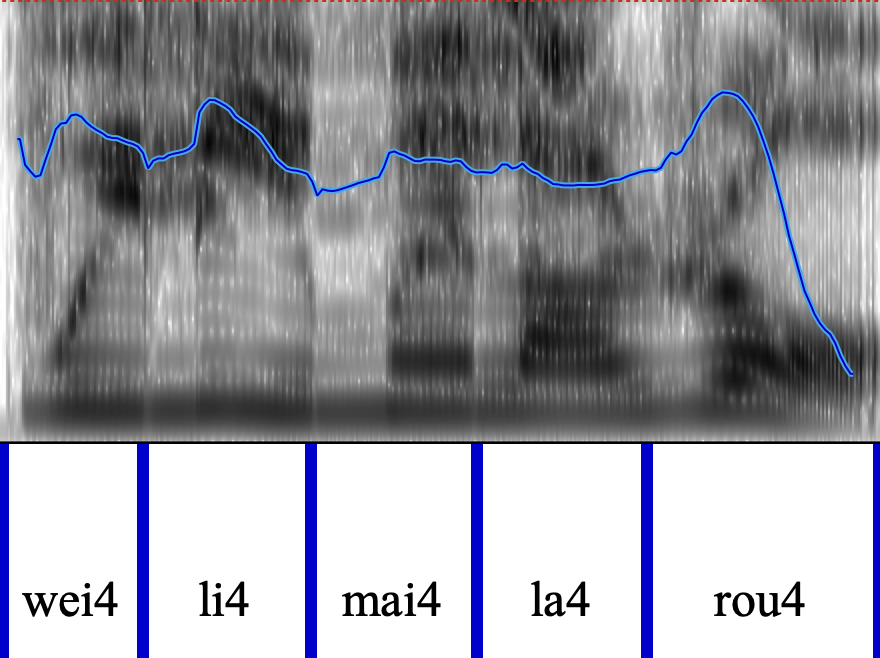 f0 Erhöhung
160  Hz
Kein Anstieg
peng2005.pdf
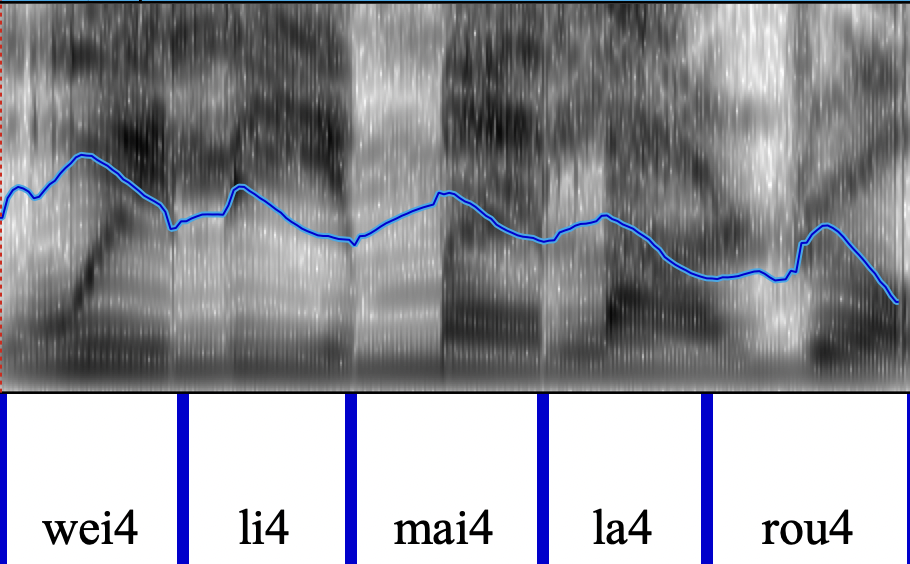 Aussagen, Fragen, Grenztöne
(Fragepartikel: ma)
我们走嘛 。(gehen wir)
wǒ men zǒu ma
我们走吗  ? (sollen wir gehen?)
wǒ men zǒu ma?
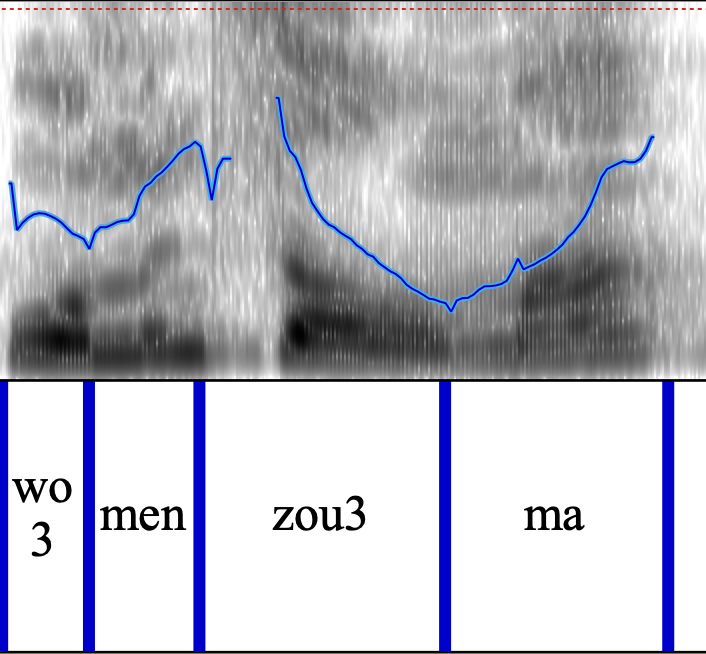 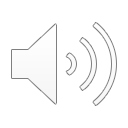 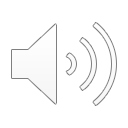 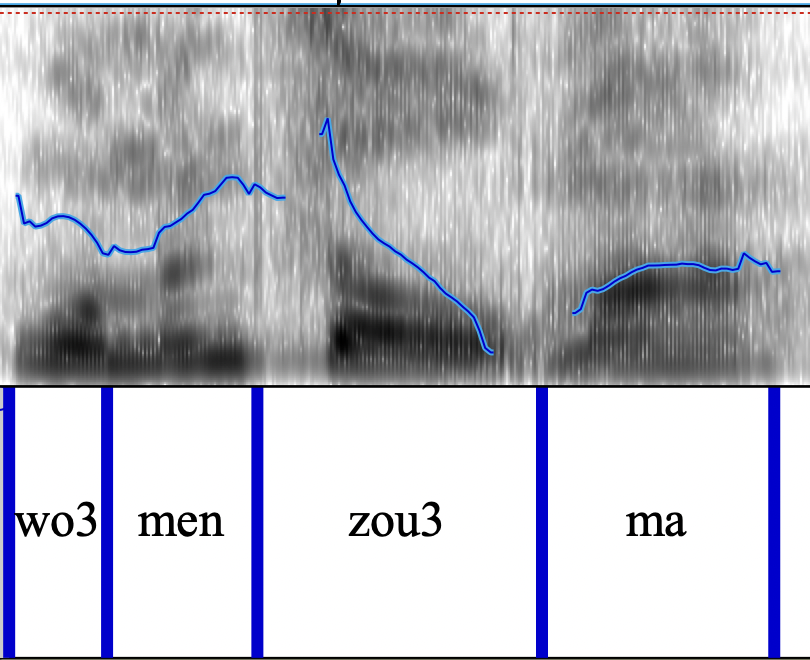 Anstieg
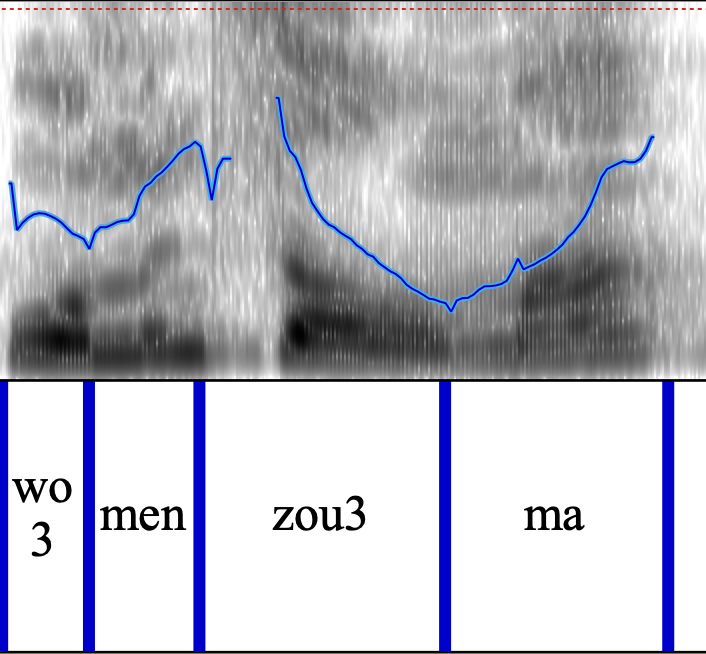 produziert von Sishi Liao
Ausblick
Sehr viele Forschungsmöglichkeiten in allen diesen Bereichen
lexikalische Töne
der neutrale Ton
Ton-Sandhi
Fokus/Satzbetonung
Intonation und Grenztöne
Vor allem in den sehr vielen Mandarin-Dialekten, die kaum untersucht worden sind.
Aktuelles Forschungsthema am IPS: Prominenz, Bedeutungsänderungen, identische Schriftzeichen.
Emphase
我    想    起来了。
wǒ xiǎng qǐlái le. 
Ich erinnerte mich
我    想   起来了。
wǒ xiǎng qǐlái le. 
Ich will aufstehen
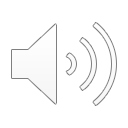 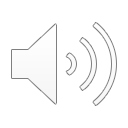 Beispiele/Aufnahmen von Sishi Liao, IPS.